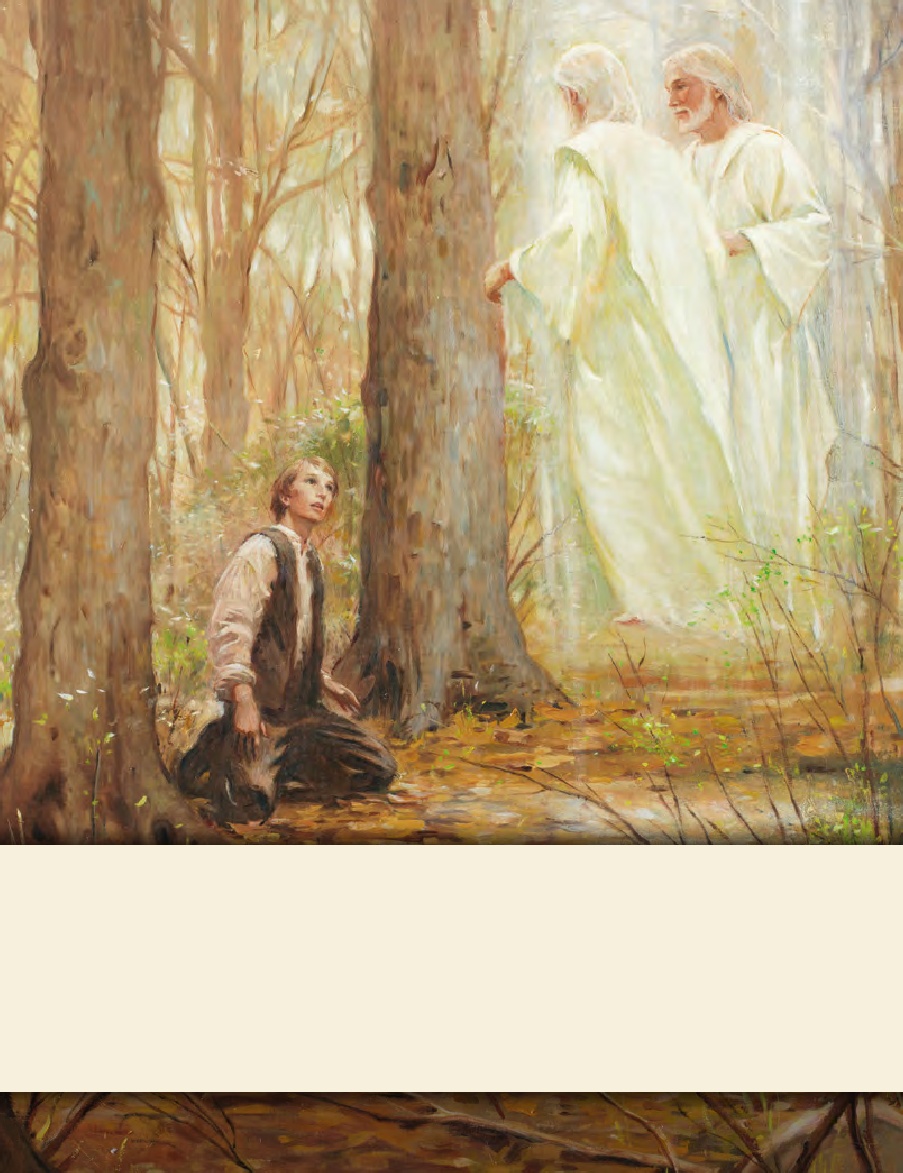 LESSON 15
SEMINARY
Doctrine and Covenants 
and Church History
LESSON 18
“Doctrine and Covenants 11–12 ”
LESSON 18
Doctrine and Covenants 11:1-14
“Hyrum Smith learns how he can help to establish the cause of Zion”
LESSON 18
What did you need to do in order to participate in the activity or cause?
The section headings:
Section 11
Revelation given through Joseph Smith the Prophet to his brother Hyrum Smith, at Harmony, Pennsylvania, May 1829. This revelation was received through the Urim and Thummim in answer to Joseph’s supplication and inquiry. Joseph Smith’s history suggests that this revelation was received after the restoration of the Aaronic Priesthood.
Section 12
Revelation given through Joseph Smith the Prophet to Joseph Knight Sr., at Harmony, Pennsylvania, May 1829. Joseph Knight believed the declarations of Joseph Smith concerning his possession of the Book of Mormon plates and the work of translation then in progress and several times had given material assistance to Joseph Smith and his scribe, which enabled them to continue translating. At Joseph Knight’s request, the Prophet inquired of the Lord and received the revelation.
LESSON 18
Doctrine and Covenants 11:27
Doctrine and Covenants 12:7
Behold, I speak unto all who have good desires, and have thrust in their sickle to reap.
Behold, I speak unto you, and also to all those who have desires to bring forth and establish this work;
Who else has the Lord invited to assist in His work?
All those who desire to assist Him.
LESSON 18
Doctrine and Covenants 11:5-9
5 Therefore, if you will ask of me you shall receive; if you will knock it shall be opened unto you.
6 Now, as you have asked, behold, I say unto you, keep my commandments, and seek to bring forth and establish the cause of Zion.
7 Seek not for riches but for wisdom; and, behold, the mysteries of God shall be unfolded unto you, and then shall you be made rich. Behold, he that hath eternal life is rich.
8 Verily, verily, I say unto you, even as you desire of me so it shall be done unto you; and, if you desire, you shall be the means of doing much good in this generation.
9 Say nothing but repentance unto this generation. Keep my commandments, and assist to bring forth my work, according to my commandments, and you shall be blessed.
What truths can we learn from Doctrine and Covenants 11:8 about desiring to do the Lord’s work?
(1)We can receive blessings from God according to our righteous desires. 
(2)If we desire to do God’s work, we will be the means of doing much good.
LESSON 18
What can I do to “be the means of doing much good” in my generation?
Doctrine and Covenants 11:10–14.
10 Behold, thou hast a gift, or thou shalt have a gift if thou wilt desire of me in faith, with an honest heart, believing in the power of Jesus Christ, or in my power which speaketh unto thee;
11 For, behold, it is I that speak; behold, I am the light which shineth in darkness, and by my power I give these words unto thee.
12 And now, verily, verily, I say unto thee, put your trust in that Spirit which leadeth to do good—yea, to do justly, to walk humbly, to judge righteously; and this is my Spirit.
13 Verily, verily, I say unto you, I will impart unto you of my Spirit, which shall enlighten your mind, which shall fill your soul with joy;
14 And then shall ye know, or by this shall you know, all things whatsoever you desire of me, which are pertaining unto things of righteousness, in faith believing in me that you shall receive.
What do you think it means to put your trust in the Spirit?
LESSON 18
According to Doctrine and Covenants 11:12–13, how can you recognize the influence of the Spirit?
1. The Spirit of the Lord leads us to do good, to be humble, and to judge righteously. 
2. The Spirit enlightens our minds and fills our souls with joy.
According to Doctrine and Covenants 11:12–13, what are some ways the Spirit can influence our minds and our hearts?
When have you experienced the influence of the Spirit in one of these ways? In what ways did this experience lead you to “do good”?
LESSON 18
Doctrine and Covenants 11:15–30
“The Lord commands Hyrum Smith to prepare for his call to preach”
LESSON 18
Doctrine and Covenants 11:15–16
15 Behold, I command you that you need not suppose that you are called to preach until you are called.
16 Wait a little longer, until you shall have my word, my rock, my church, and my gospel, that you may know of a surety my doctrine.
Why was Hyrum Smith to “wait a little longer” before he would be called to preach the gospel?
LESSON 18
Doctrine and Covenants 11:17–20
17 And then, behold, according to your desires, yea, even according to your faith shall it be done unto you.
18 Keep my commandments; hold your peace; appeal unto my Spirit;
19 Yea, cleave unto me with all your heart, that you may assist in bringing to light those things of which has been spoken—yea, the translation of my work; be patient until you shall accomplish it.
20 Behold, this is your work, to keep my commandments, yea, with all your might, mind and strength.
What do you think it means to cleave unto the Lord with all your heart?
The word cleave means to adhere to something firmly or unwaveringly.
LESSON 18
Keeping the commandments prepares us spiritually to do the work of the Lord.
How will keeping the commandments today prepare you for missionary service, marriage, and Church service in years to come?
Doctrine and Covenants 11:21–22
21 Seek not to declare my word, but first seek to obtain my word, and then shall your tongue be loosed; then, if you desire, you shall have my Spirit and my word, yea, the power of God unto the convincing of men.
22 But now hold your peace; study my word which hath gone forth among the children of men, and also study my word which shall come forth among the children of men, or that which is now translating, yea, until you have obtained all which I shall grant unto the children of men in this generation, and then shall all things be added thereto.
LESSON 18
What did the Lord tell Hyrum he would need to do to be able to declare His word to the people?
Study the scriptures.
What is the difference between studying the scriptures to know the word of God and merely reading the scriptures?
What did the Lord promise Hyrum and others who follow the pattern taught in Doctrine and Covenants 11:21–22?
Those who study the Lord’s word will receive His Spirit and the power to convince others of the truth of the gospel.
LESSON 18
Doctrine and Covenants 12
“The Lord counsels Joseph Knight on how to establish the cause of Zion”
LESSON 18
Think of individuals in your ward or branch who serve faithfully and quietly. How are they helping to build up the kingdom of God?
The section introduction to Doctrine and Covenants12.
Revelation given through Joseph Smith the Prophet to Joseph Knight Sr., at Harmony, Pennsylvania, May 1829. Joseph Knight believed the declarations of Joseph Smith concerning his possession of the Book of Mormon plates and the work of translation then in progress and several times had given material assistance to Joseph Smith and his scribe, which enabled them to continue translating. At Joseph Knight’s request, the Prophet inquired of the Lord and received the revelation.
LESSON 18
Doctrine and Covenants 12:6–8
6 Now, as you have asked, behold, I say unto you, keep my commandments, and seek to bring forth and establish the cause of Zion.
7 Behold, I speak unto you, and also to all those who have desires to bring forth and establish this work;
8 And no one can assist in this work except he shall be humble and full of love, having faith, hope, and charity, being temperate in all things, whatsoever shall be entrusted to his care.
According to Doctrine and Covenants 12:8, what characteristics does the Lord require of those who want to assist in His work?
How are you developing these characteristics in your life?
LESSON 18
“Joseph Knight, Sen., … has been faithful and true, and even-handed and exemplary, and virtuous and kind, never deviating to the right hand or to the left. … He is a righteous man” (History of the Church,5:124).
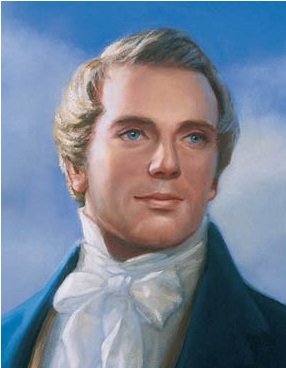